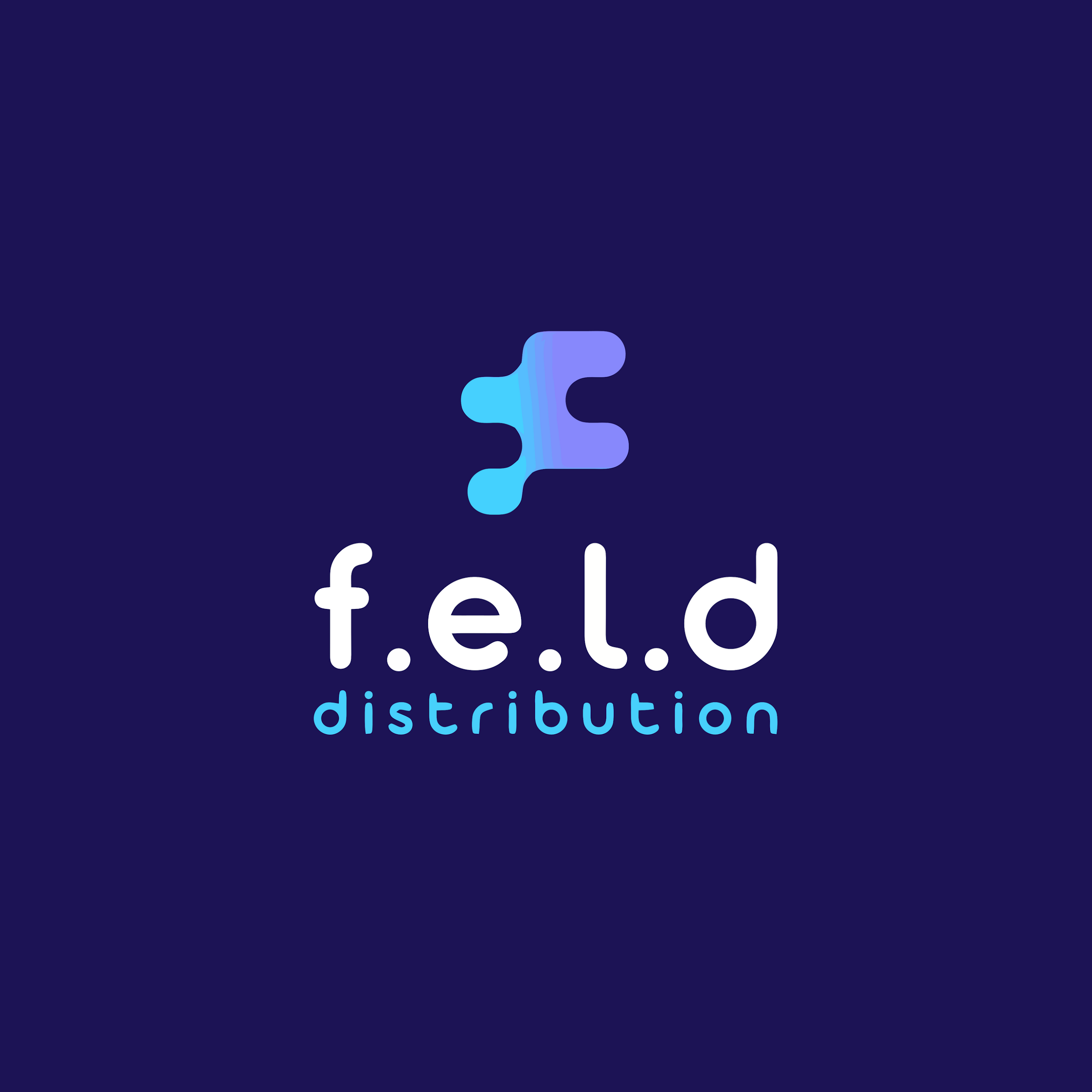 СОЗДАНИЕ СИЛЬНОЙ КОМАНДЫ - 
КАК ИНСТРУМЕНТ РАЗВИТИЯ БИЗНЕСА
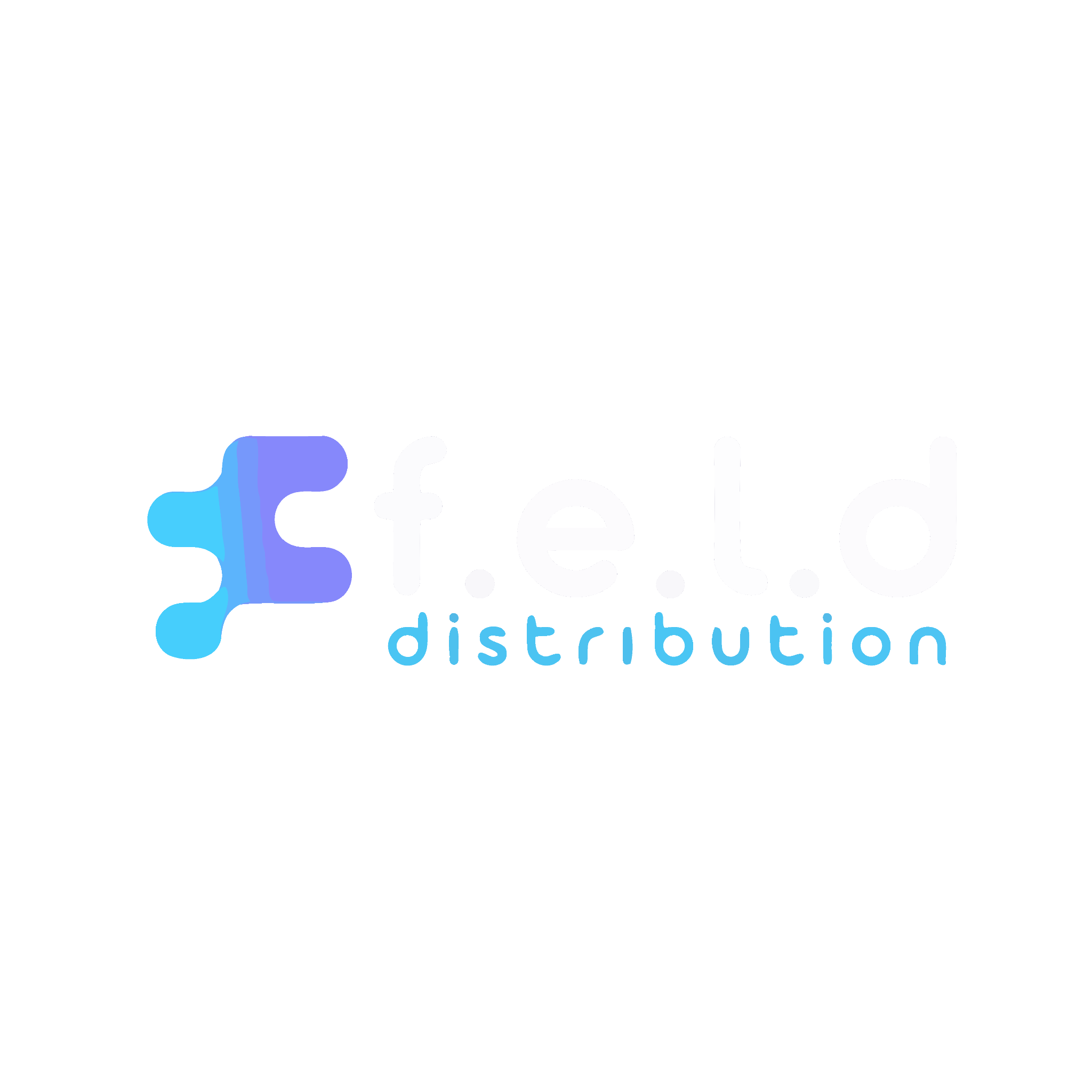 Навыки и кейсы
13 лет  проф.деятельности: прибыльный рост, развитие сетей в B2B.

9 лет в телекоме:  заключение сделок, формирование и эффективное управление командами, выход на международные рынки .
5 лет на руководящих позициях, как топ-менеджер / директор по дистрибуции,
построила проекты с "0" и сильную команду (департамент: 4 отдела).
2 года управления маркетинговыми кампаниями.
Сертифицированный коуч (ICF)

"Квалифицированный переговорщик" - курс  Лондонской школы "GAP Partnership"

PR-менеджмент (рос. сертификат)
2023 г. - СЕО/основатель “F.E.L.D Distribution”
Премия -"Лучший В2В стартап сезона в области медиаконсалтинга и дистрибуции 2023 года."
С 2022 - бизнес-тренер,  2023 бизнес-коуч.
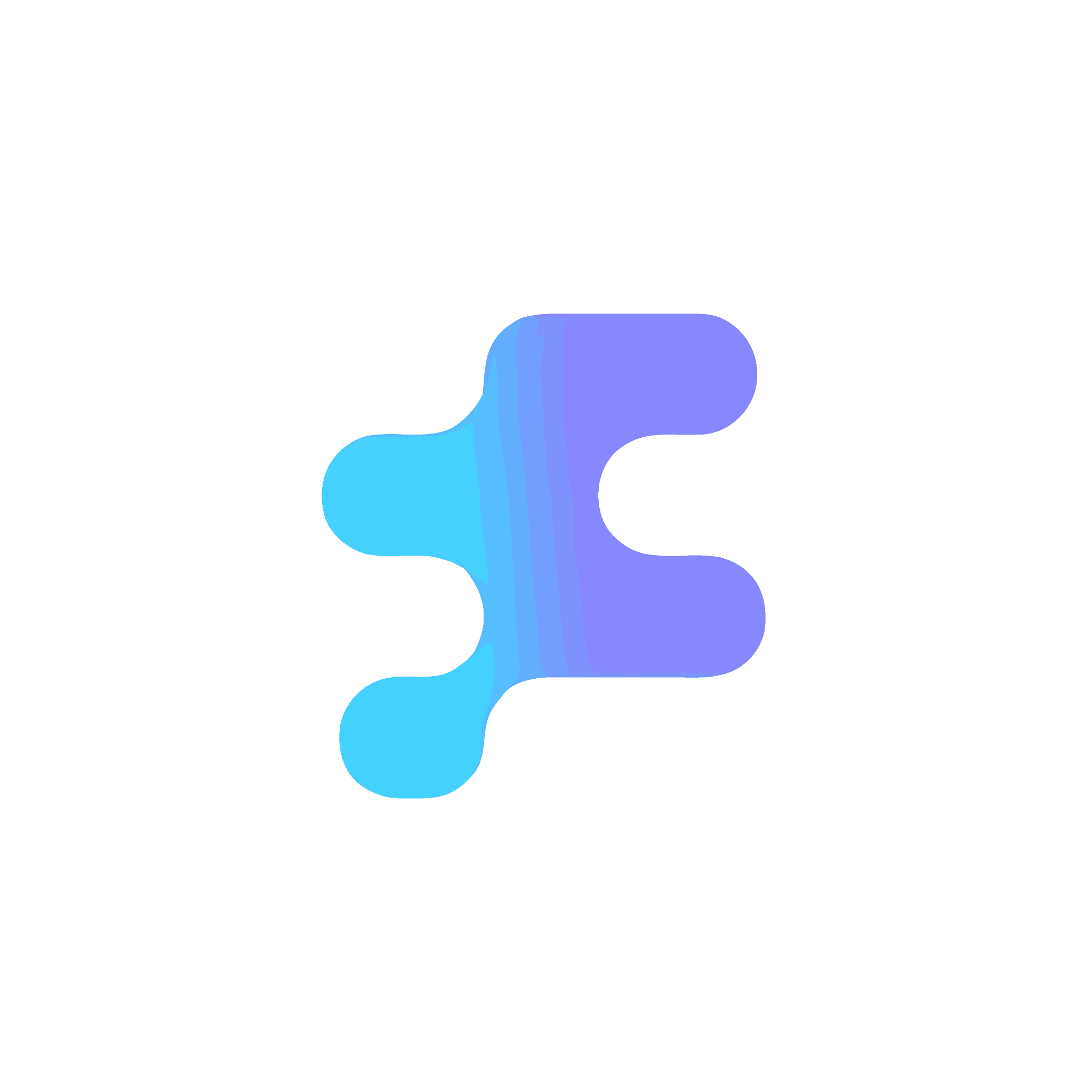 Значение сильной команды в современном бизнесе
Сильная команда является важным фактором успеха бизнеса по ряду причин.
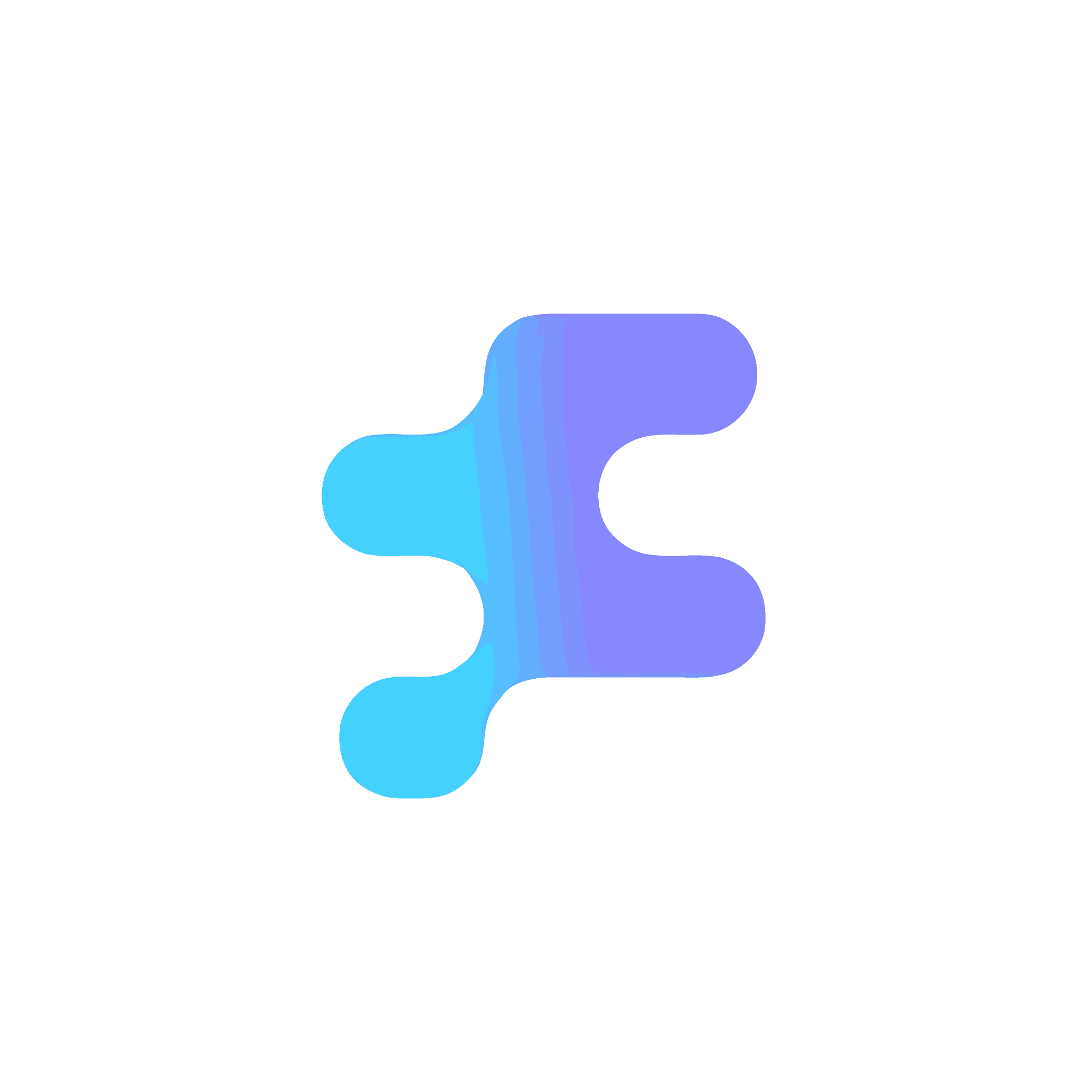 «Талант побеждает в играх, но командная работа и ум побеждают в чемпионатах». 

— Майкл Джордан
Сильная 
команда
Доверие и поддержка
Адаптация и
 рост
Эффективность
 и 
производительность
Совместная работа и
 синергия
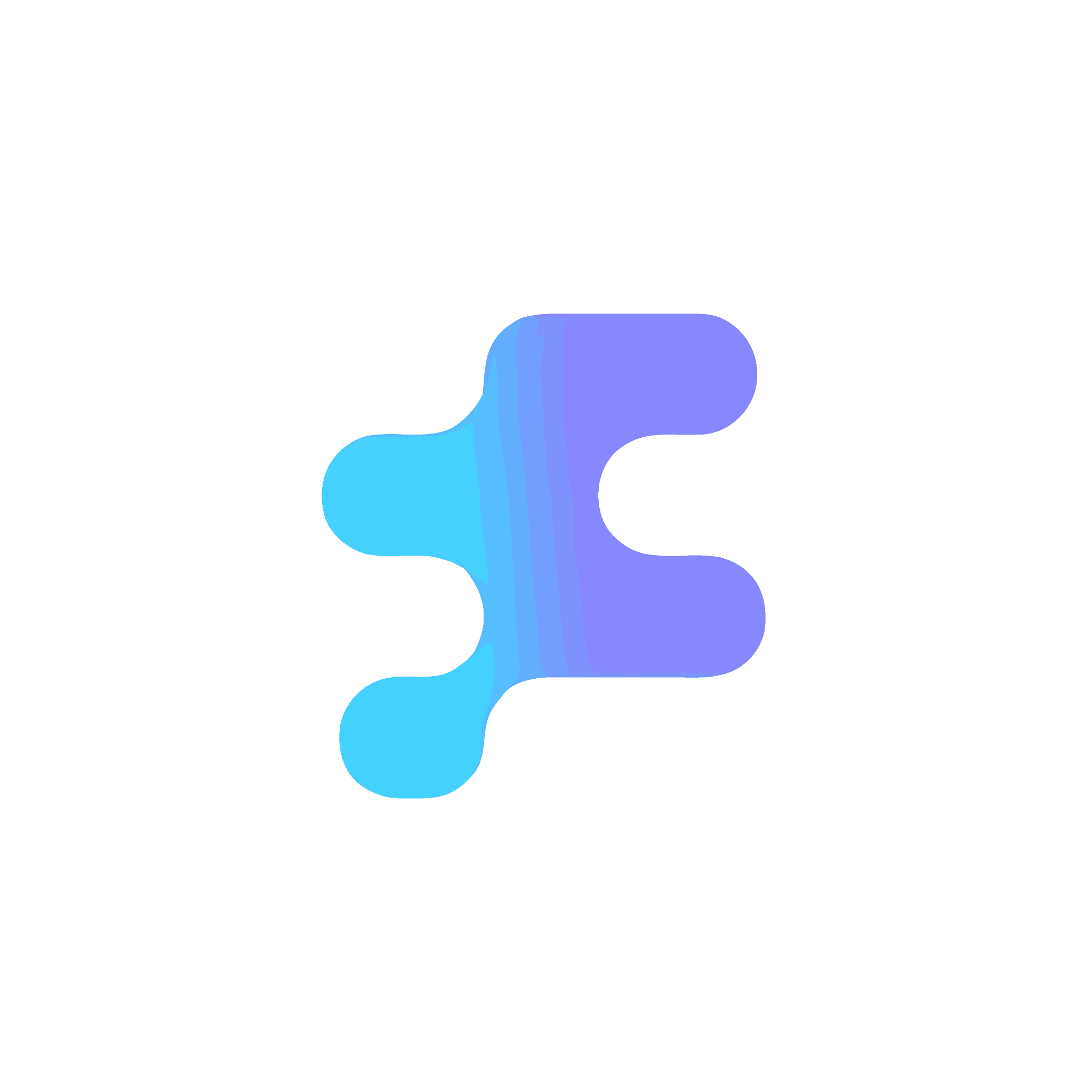 КОМПАНИИ, ДОСТИГШИЕ ВЫДАЮЩИХСЯ РЕЗУЛЬТАТОВ
БЛАГОДАРЯ ЭФФЕКТИВНОЙ КОМАНДНОЙ РАБОТЕ
Apple
Zappos
Space X
Google
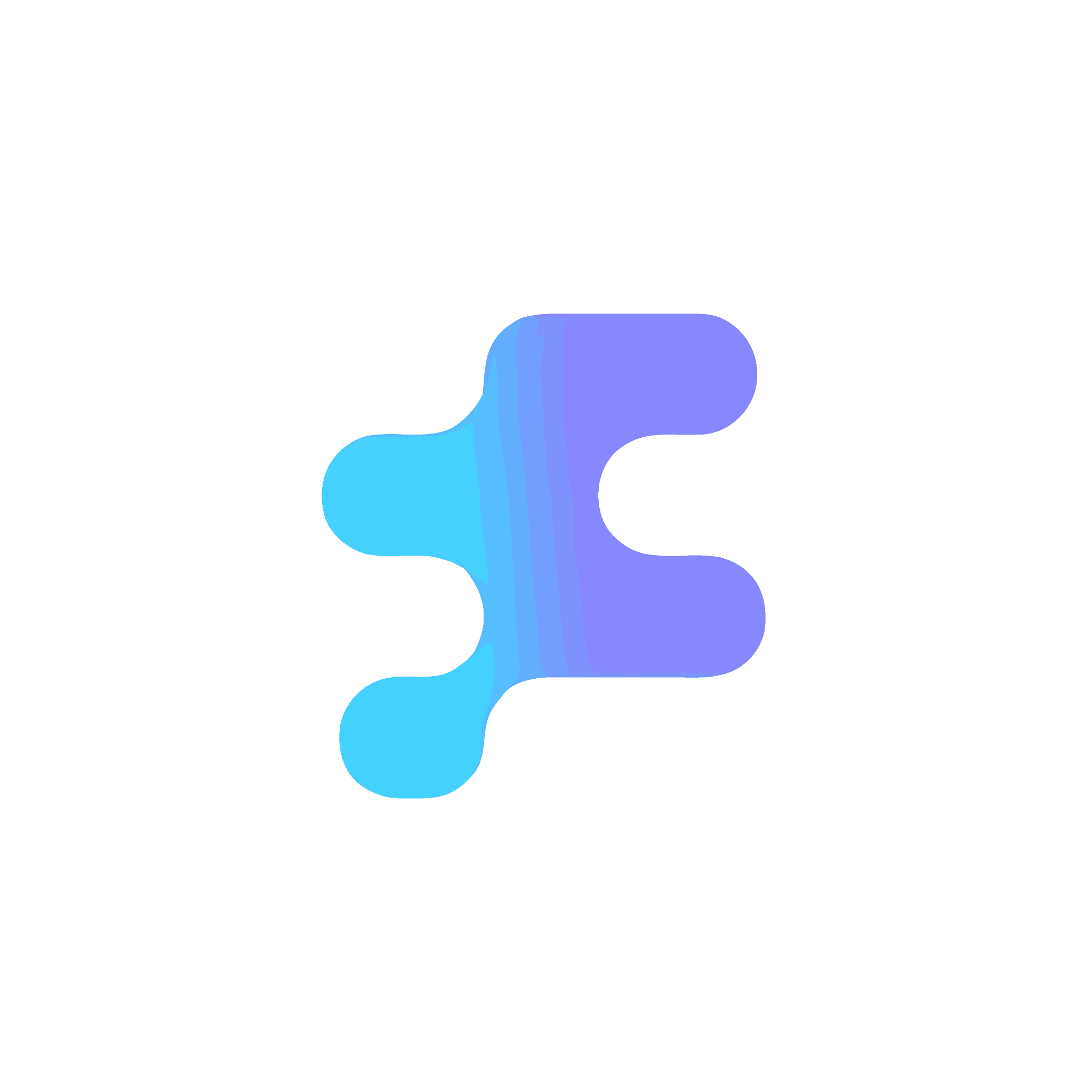 ПРЕИМУЩЕСТВА
Повышенная производительность
Инновационность и творческое мышление
Удовлетворенность сотрудников
Более эффективное решение проблем
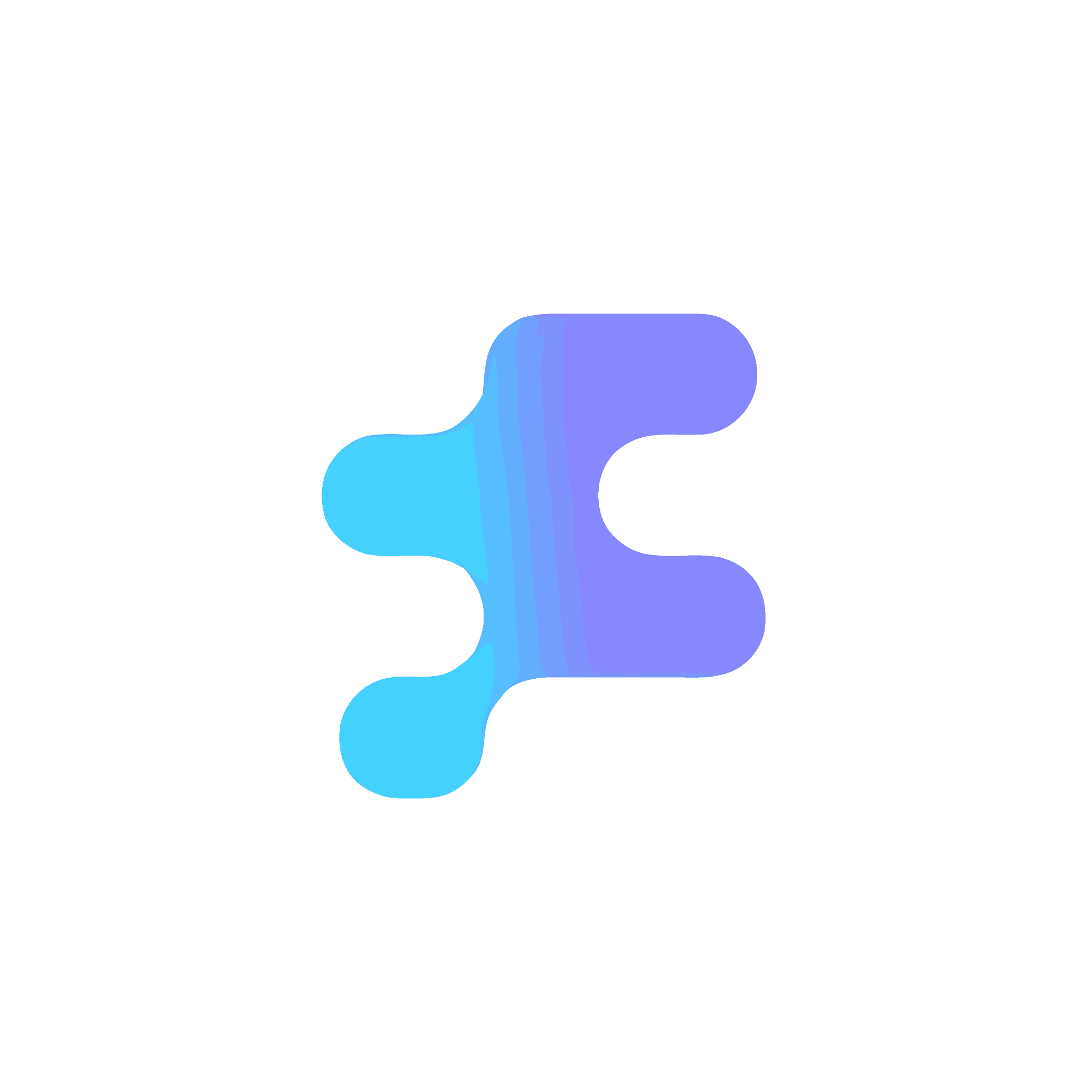 Элементы эффективной
командной работы
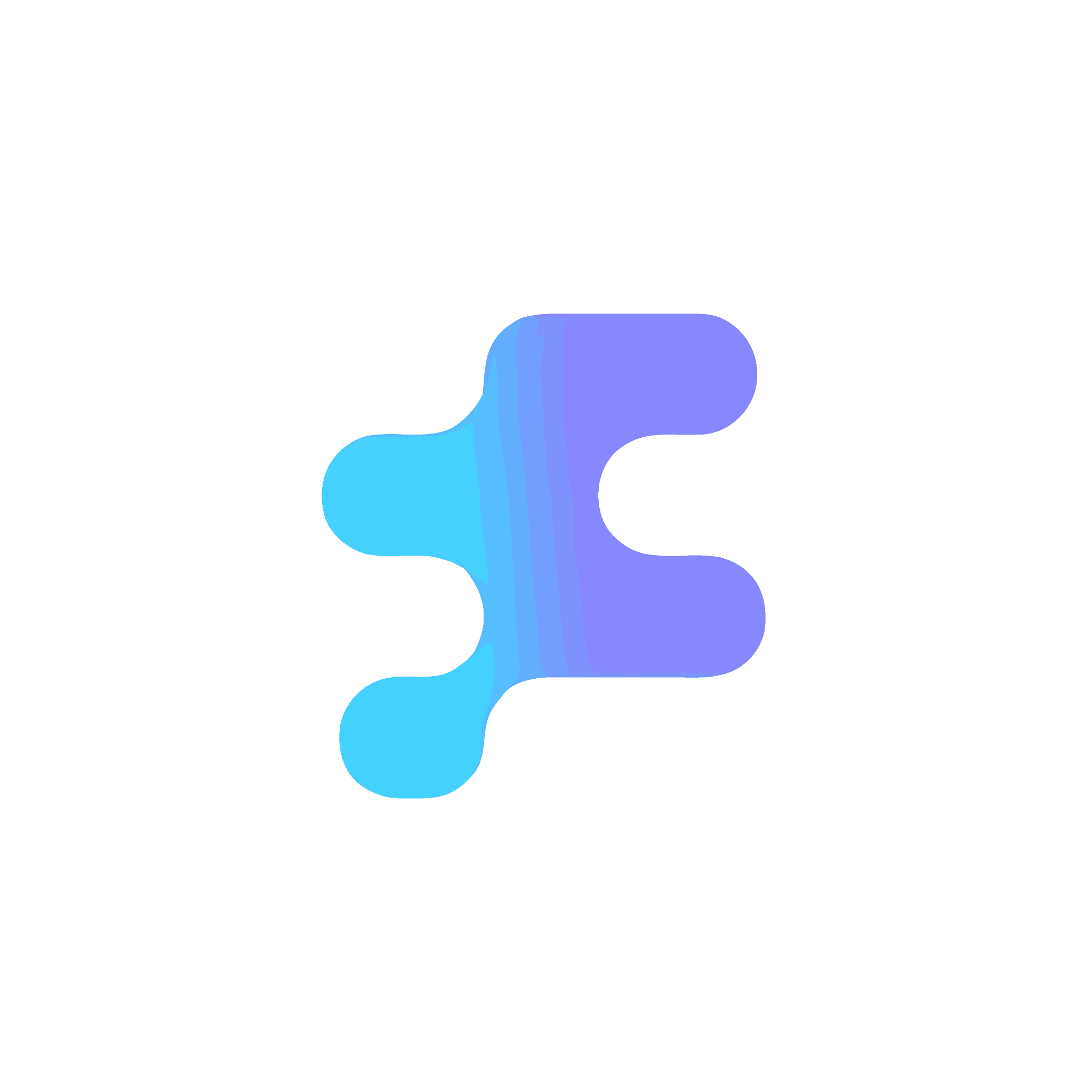 Элементы для сильной команды
РАЗНООБРАЗИЕ НАВЫКОВ И ОПЫТА
ЯСНАЯ ЦЕЛЬ
КОММУНИКАЦИЯ
ЛИДЕРСТВО
СОТРУДНИЧЕСТВО
ДОВЕРИЕ
определенная и понятная цель
для всех членов команды
творческое мышление и инновационные решения
обмениваться информацией, идеями, мнениями
атмосфера, где можно открыто высказывать  идеи
лидер команды создает вдохновляющую визию
является ключевым аспектом
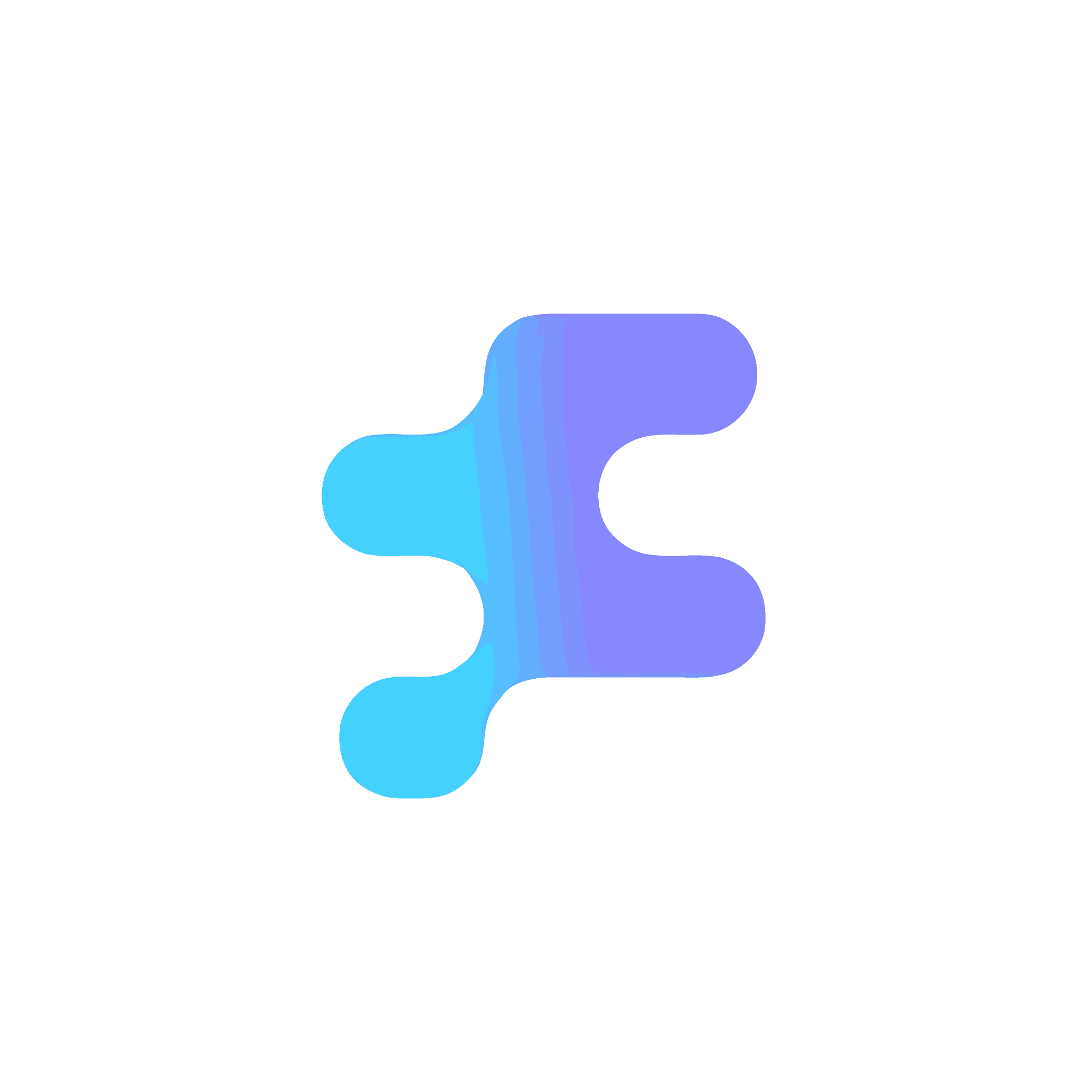 Менторство
Разнообразие навыков и опыта
Инновационность
Лидерство
Политика открытости, которая поощряет сотрудников делиться своими идеями
Создание культуры ответственности и автономии
Способствуют инновационности и творческому потенциалу команды.
Сотрудничество
Партнерские отношения  между различными подразделениями
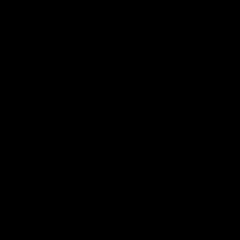 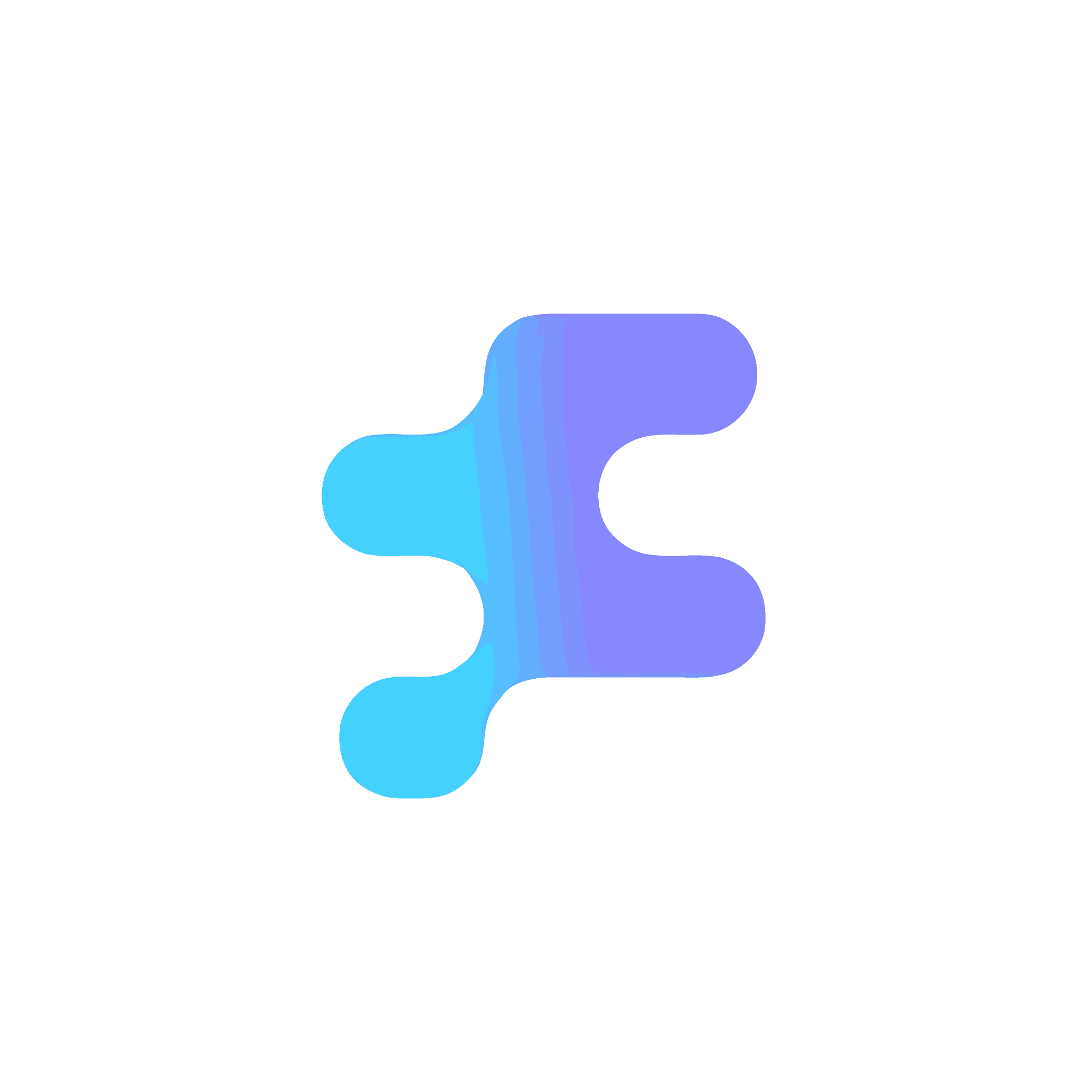 Стратегия создания сильной
команды
Шаги для формирования команды
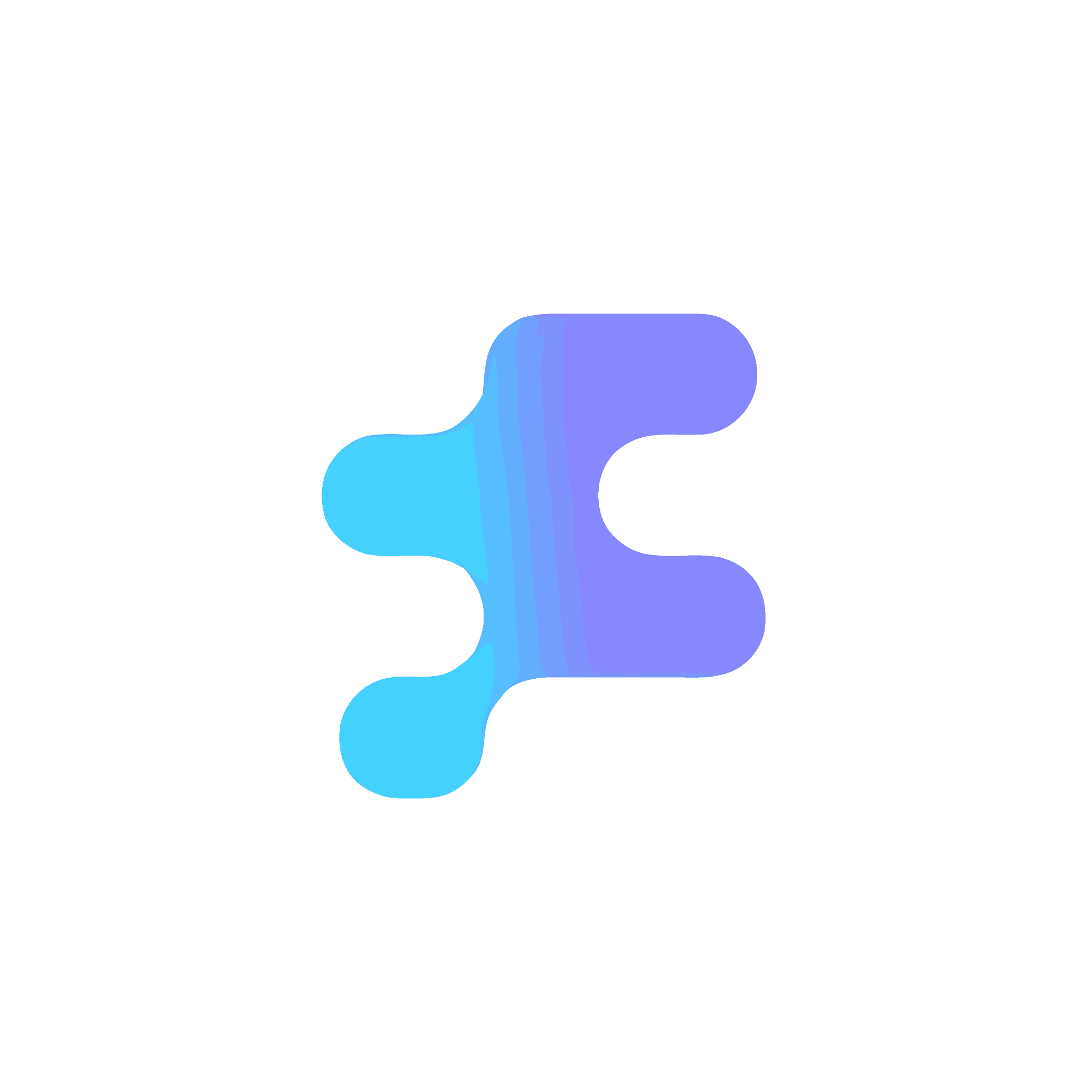 Внутренние ресурсы
Правильный подбор сотрудников
Ясное определение ролей
Развитие навыков командной работы
Установка общих целей
Создание среды
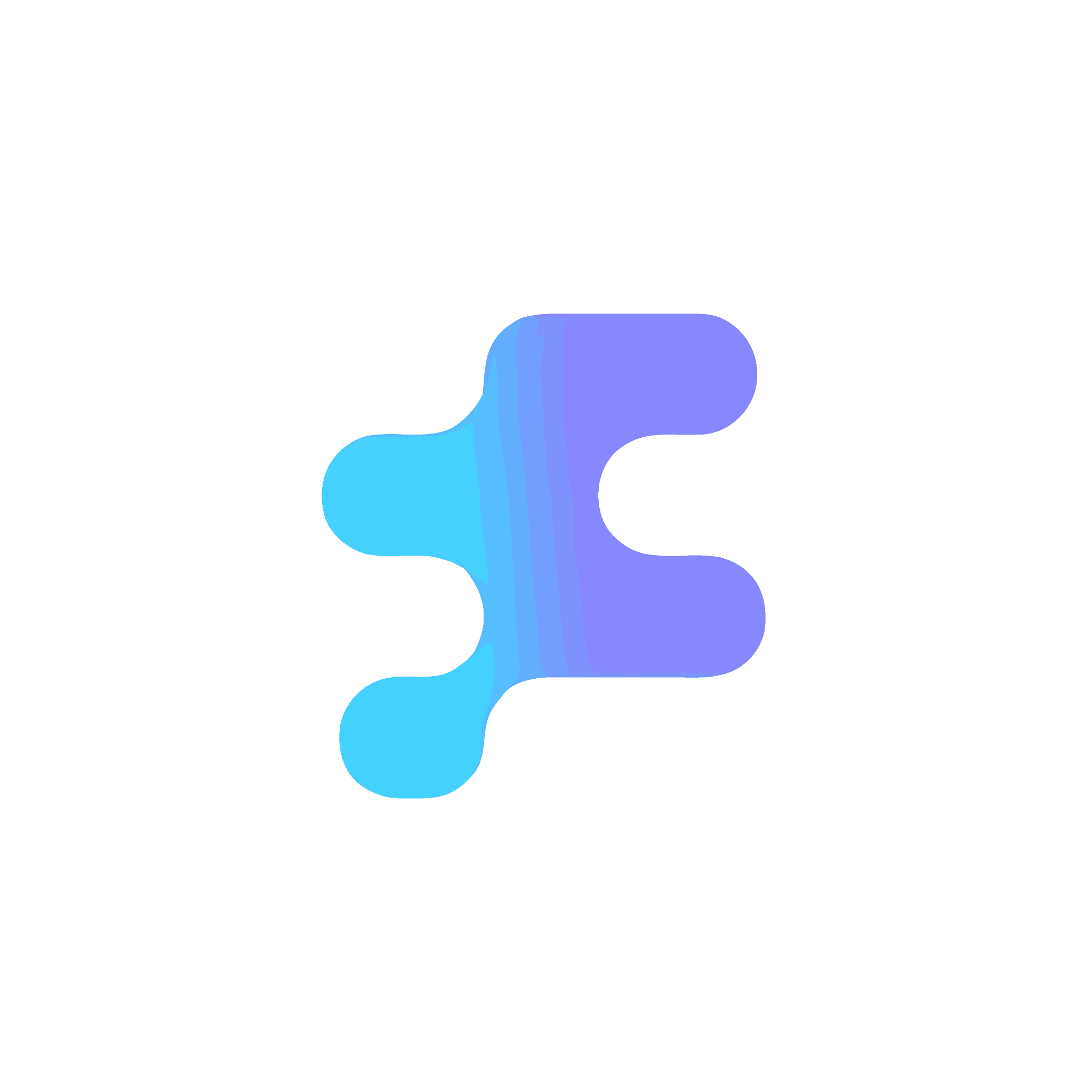 Коучинг
Менторство
Тренинги
Внешние ресурсы
01
Коучинг
Коучинг
Коучинг
02
Менторство
03
Тренинги
Корпоративная библиотека
04
05
Обмен опытом c
другими компаниями
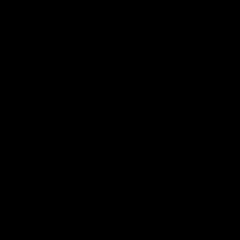 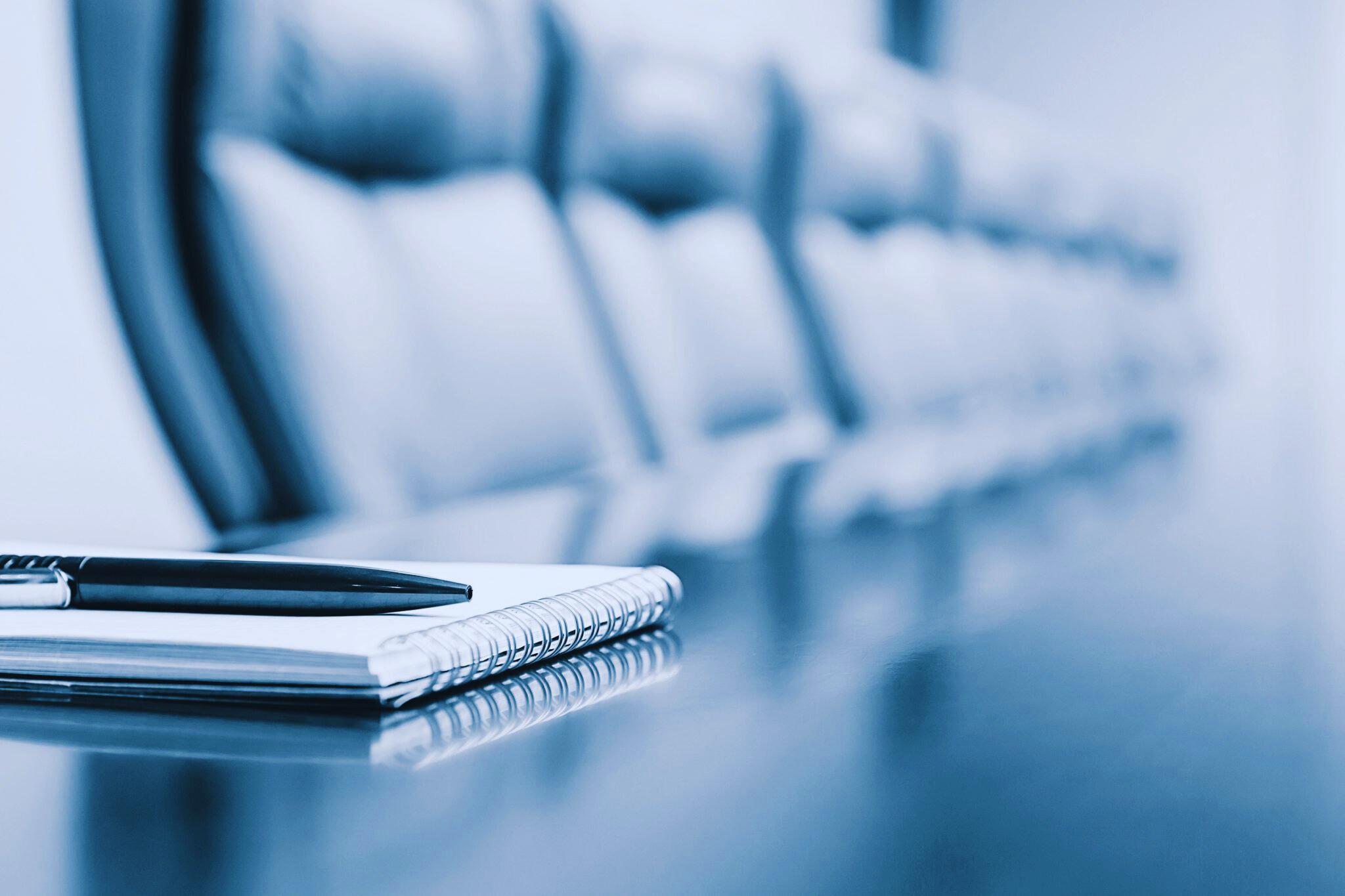 Спасибо за внимание!
КОНТАКТЫ
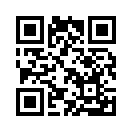 Первая компания, которая объединила  комплекс услуг: 

Дистрибуцию
Маркетинг
Консалтинг
Подбор персонала
Тренинги и коучинг
Телефон: +7 (964)-574-48-45
Электронная почта: ask@feld-d.ru
Сайт: https://feld-d.ru